Презентация на тему:
«Холодные закуски и блюда из яиц»


Выполнила преподаватель технологии кулинарного и кондитерского производства  ГБПОУ ТАК 
Габдуллина Наталья Николаевна
2022г
Холодные закуски и блюда из яиц
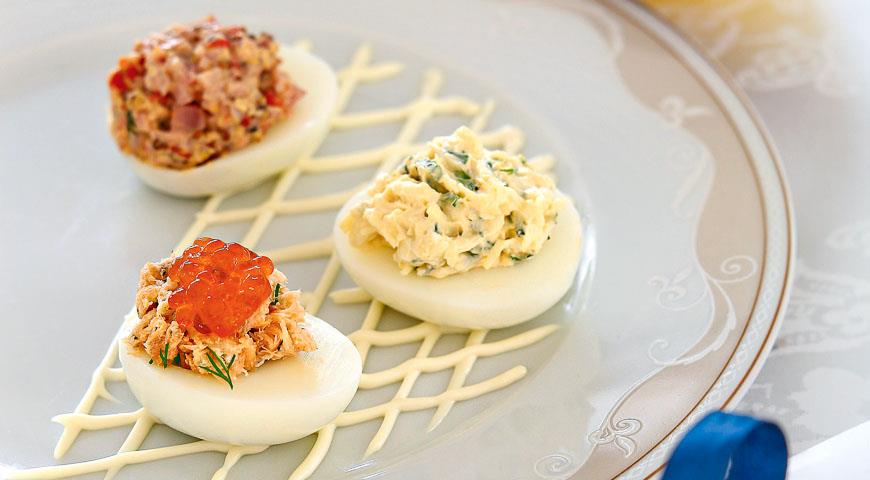 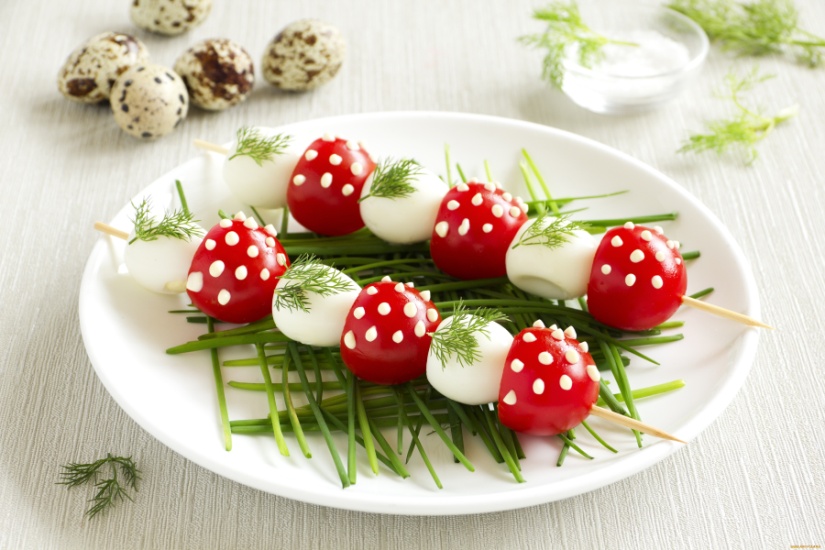 Цель работы:  
расширить и углубить знания в области кулинарии по приготовлению блюд из яиц.
Научиться определять качество яиц. Научиться разрабатывать технологическую карту. Научиться готовить блюда из яиц.
Яйца - ценный пищевой продукт, имеющий высокую ценность
По виду птицы различают яйца: куриные, гусиные, утиные, индюшачьи, перепелиные. Наиболее ценными являются куриные яйца. Куриные яйца в зависимости от срока хранения, качества и веса подразделяются на Диетические (сроки поступления в продажу Не позднее 7 суток) Столовые (срок поступления в продажу по истечении 7 суток).

В яйце содержатся все питательные вещества, необходимые для жизнедеятельности человека: воды – 74%, белков – 12,6%, жиров – 11,5%, углеводов 0,6-0,7%, минеральных веществ – 1%, витамины А, Е, В. Какое значение имеют витамины А, Е, В в жизнедеятельности человека? Энергетическая ценность 100 г куриных яиц составляет 157 ккал Средняя масса куриного яйца 52 (от 40 до 76г).
Что можно приготовить из яиц?
Яичница (натуральная и с гарниром)
 Яйца вареные (вкрутую, «в мешочек», всмятку)
 Омлеты (натуральные, с гарниром,фаршированные)

     Где используют желток?
 Майонез 
 Гоголь-моголь
 Омлет 
 Изделия из песочного теста
 Сдобные булочки


    Где используют яичный белок?
 Запеканка 
 Заливное 
Пастила
Зефир 
Безе
 Крем
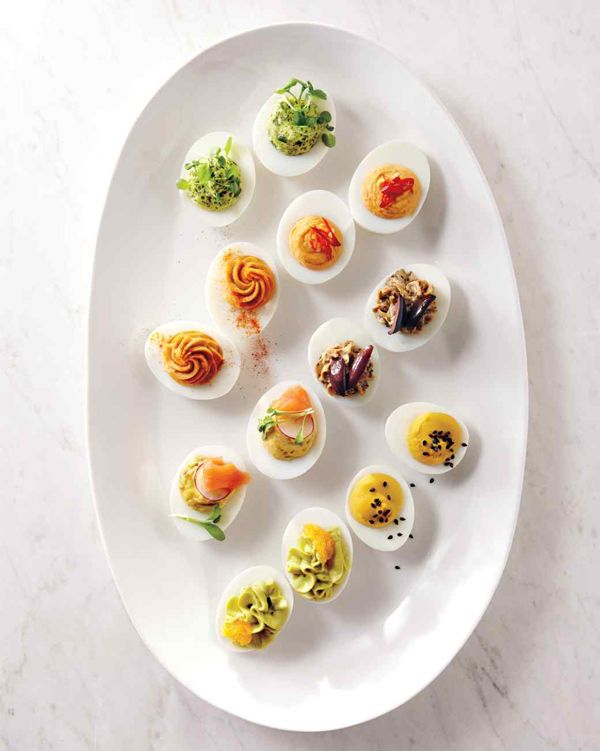 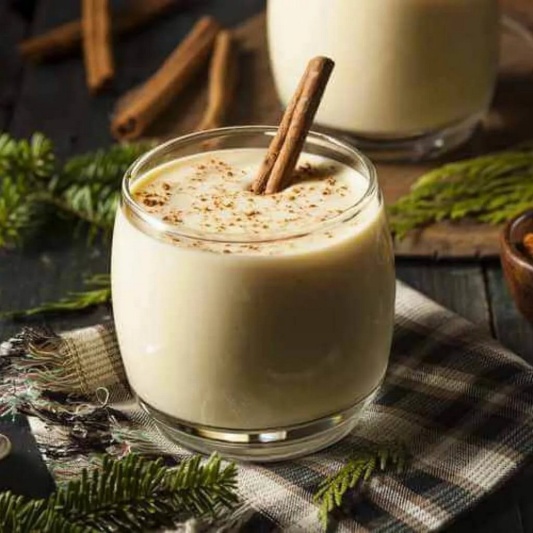 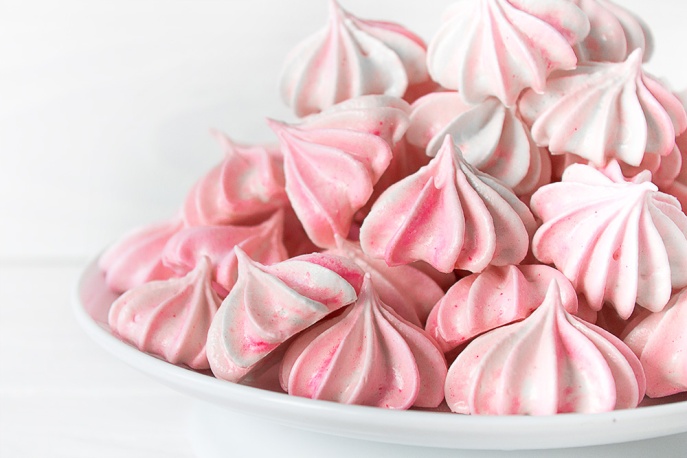 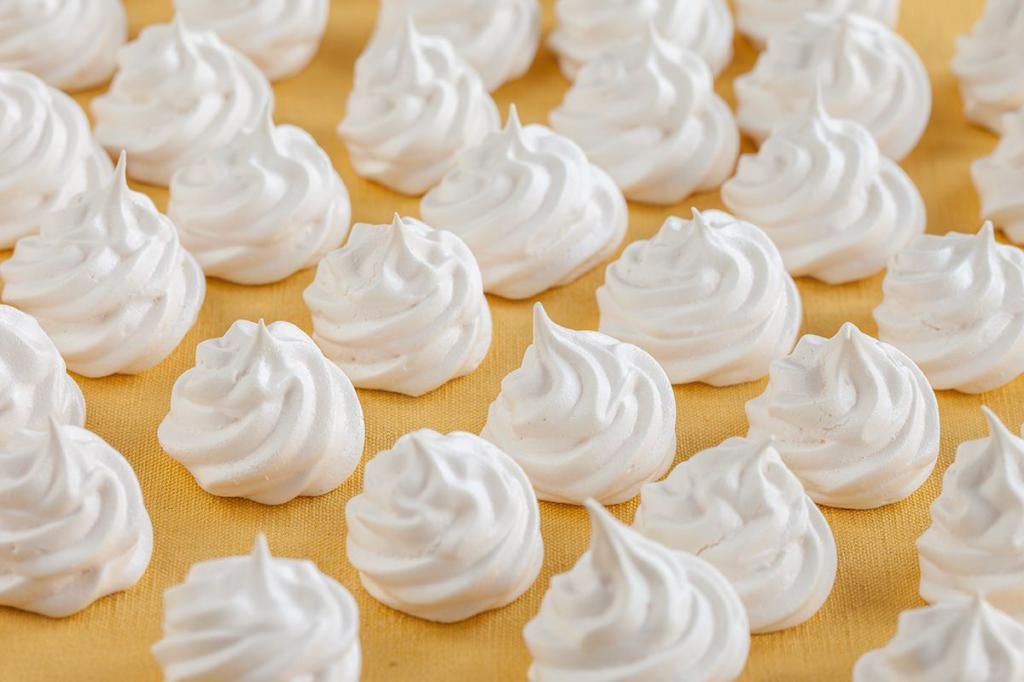 Ассортимент готовых блюд и закусок из яиц и способы сервировки
Фаршированные лососем яйца          Яйца-грибочки с помидорами






                                                                «Цыплята» с чесноком
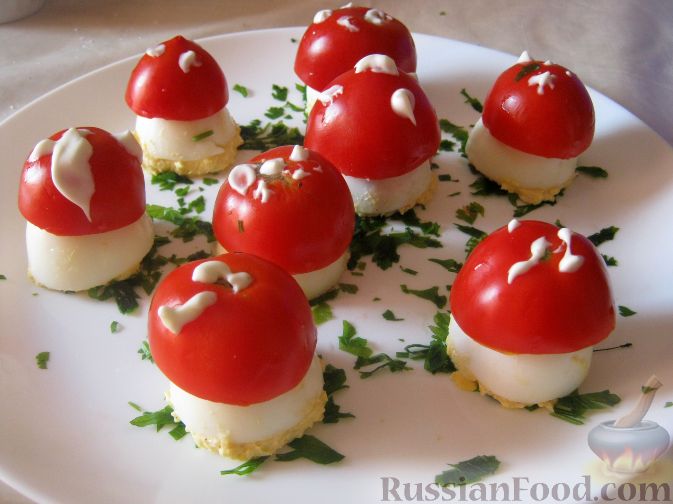 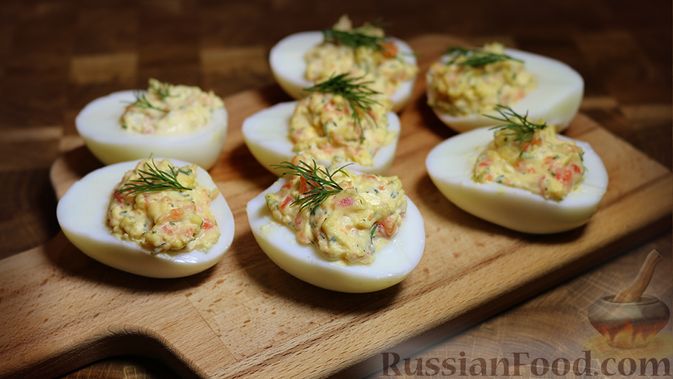 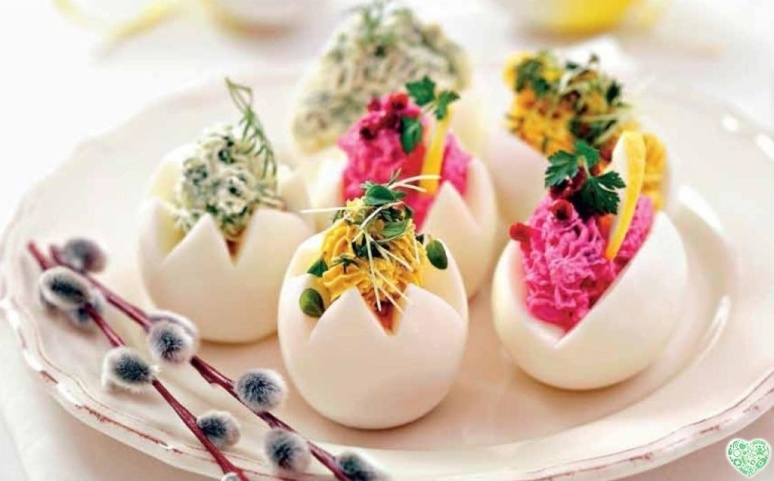 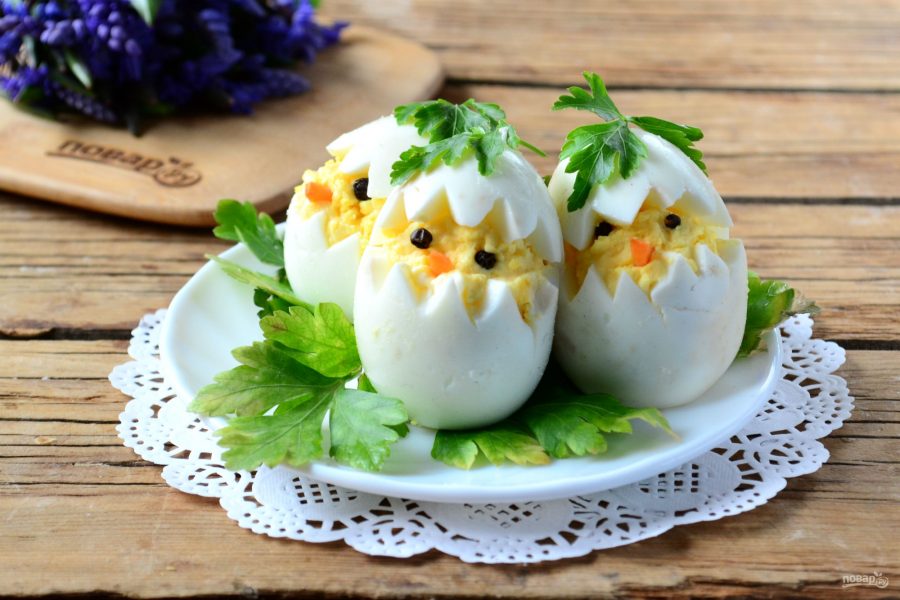 Ассортимент готовых блюд и закусок из яиц и способы сервировки
Закуска "Белые тюльпаны" из яиц                       Закуска из яиц и авокадо 








Омлетные блинчики с яйцом и морковью                    Гренки с яично-рыбным фаршем
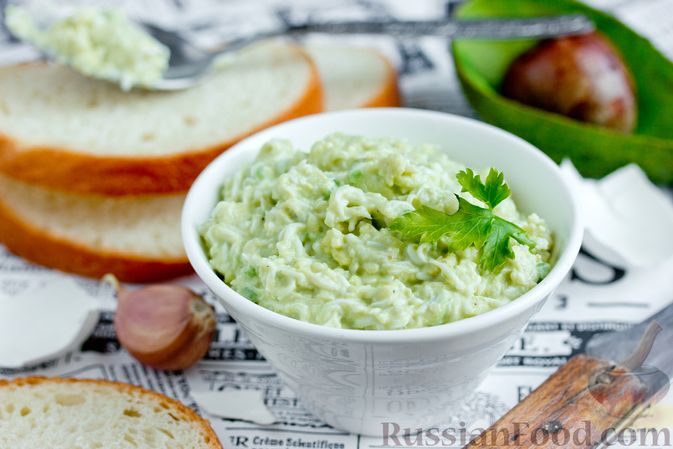 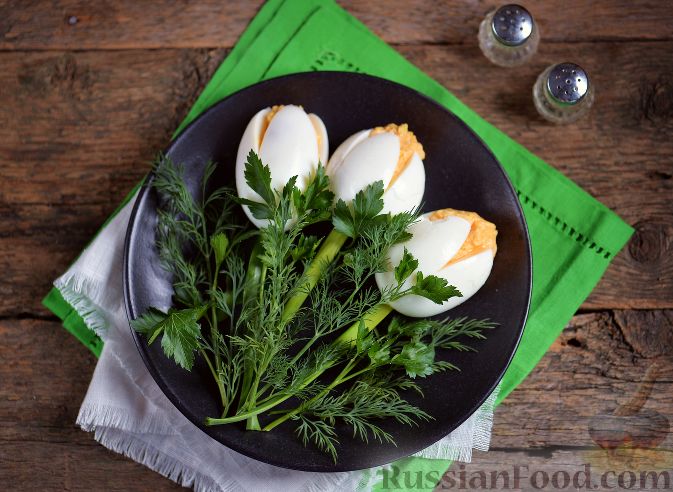 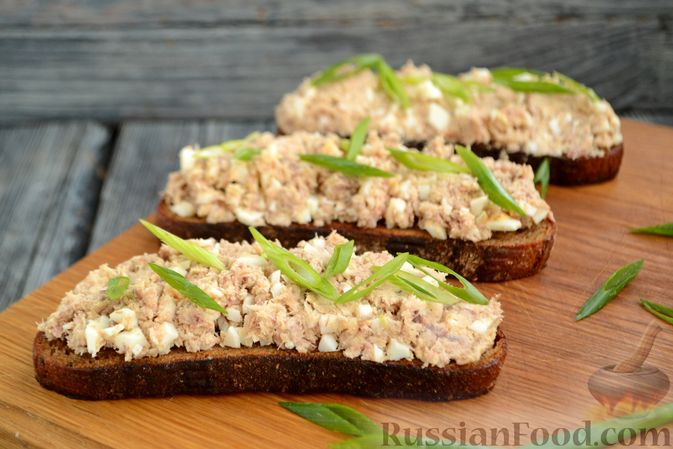 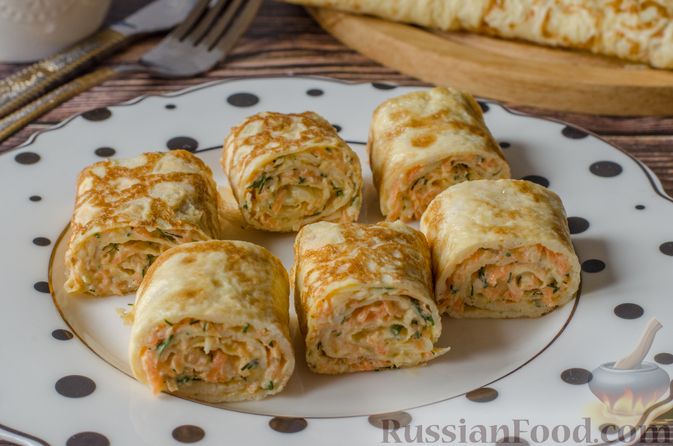 Блюда из яиц несложны в приготовлении. Их можно готовить на завтрак и ужин. Если добавить чуть-чуть фантазии, то блюда приготовленные вами будут изумительными, оригинальными, а самое главное вкусными! Приятного аппетита!
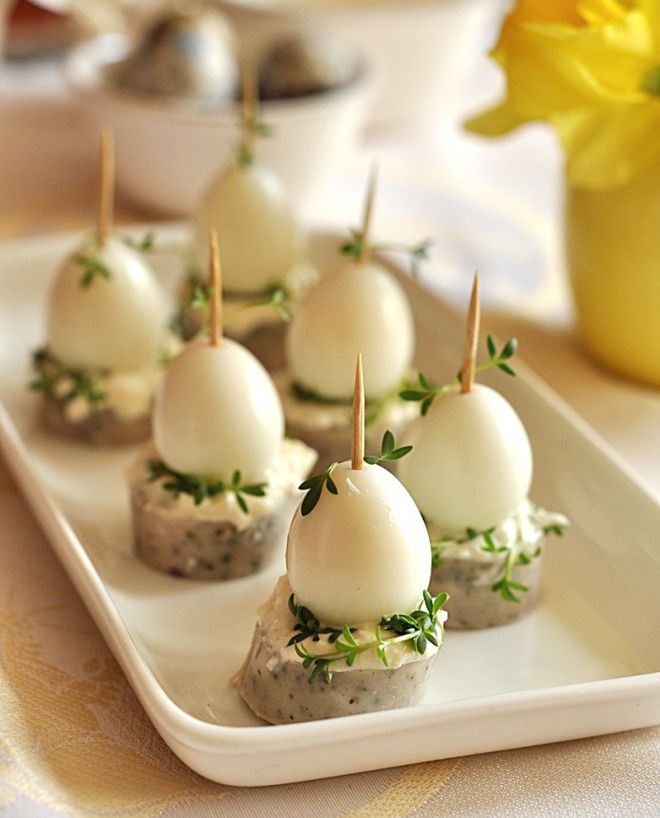 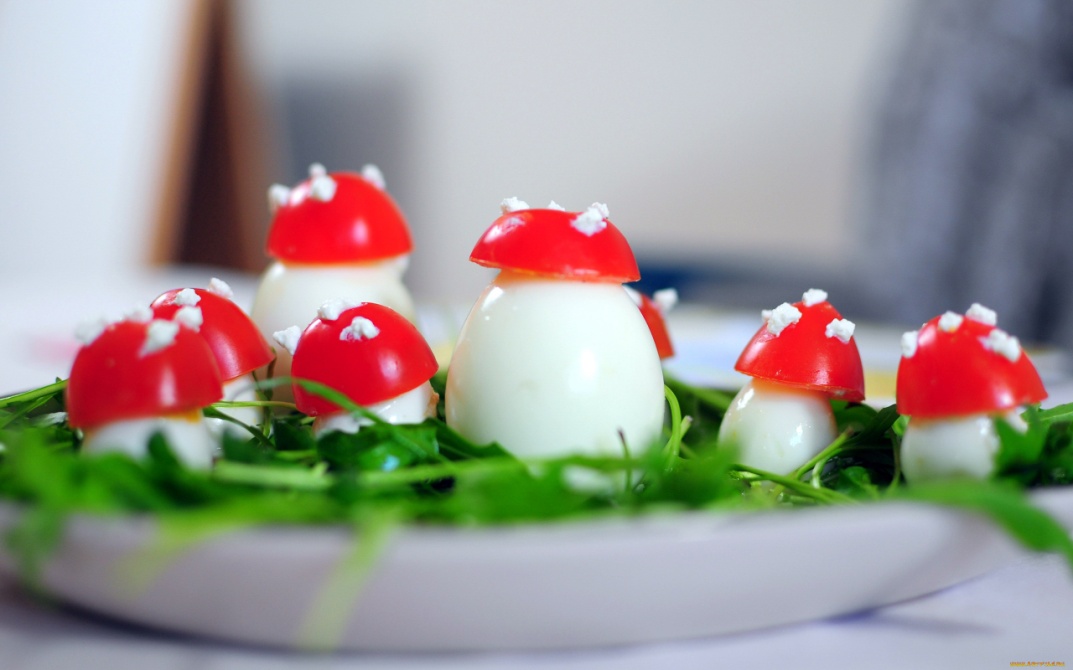